The Gauss-Seidel method
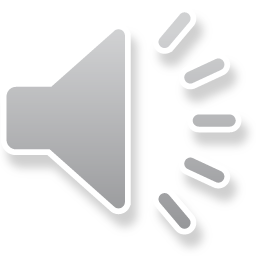 The Gauss-Seidel method
Introduction
In this topic, we will
Describe a small change to the Jacobi method
Observe that this small change:
Results in faster convergence
Guarantees convergence for another class of matrices
Requires no additional work
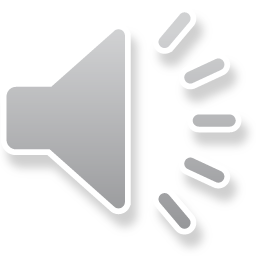 2
The Gauss-Seidel method
The Jacobi method
The Jacobi method approximate the solution toby iterating


Normally, you think of this as calculating the entire vector
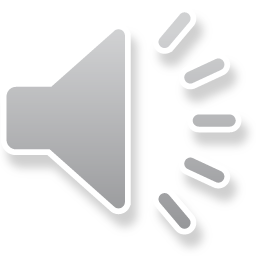 3
The Gauss-Seidel method
The Gauss-Seidel method
Gauss and Seidel realized that we can calculate the entries of uk+1 one at a time, and to then use this updated entry when calculating the next entry
The next approximation begins with

We then update the ith entry of uk + 1 one at a time: 



     where                is the ith row of the matrix 

Note that when we calculate uk+1; 3, the first two entries havealready been updated
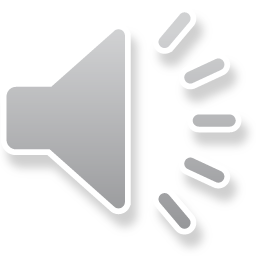 4
The Gauss-Seidel method
The Gauss-Seidel method
Visually, this is what occurs in solving Au = v with the Jacobi method
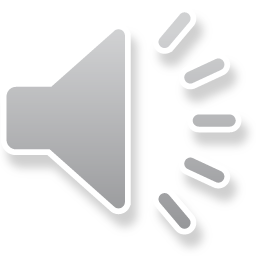 5
The Gauss-Seidel method
The Gauss-Seidel method
Visually, this is what occurs in solving Au = v with the Gauss-Seidel method
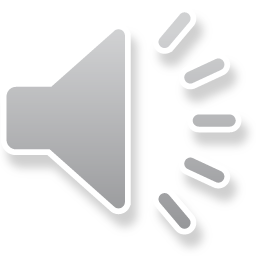 6
The Gauss-Seidel method
The Gauss-Seidel method
The Gauss-Seidel method continues to converge if the matrix is strictly diagonally dominant
It actually speeds up convergence
Unlike the Jacobi method, the Gauss-Seidel method is also guaranteed to converge if the matrix is symmetric and positive definite
Such a matrix has all positive eigenvalues
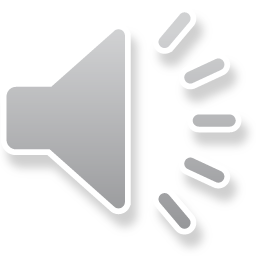 7
The Gauss-Seidel method
Implementation
Suppose we are solving Au = v and u is the current approximation:
for k = 1:max_iterations
    u_old = u;

    for i = 1:n
        u(i) = v(i);

        for j = [1:i-1, i+1:n]
            u(i) = u(i) - A(i,j)*u(j);
        end

        u(i) = u(i)/A(i,i);
    end

    if norm( u - u_old ) < eps_step 
        return; // returns 'u'
    end
end
This was:
  u(i) = u(i) - a(i,j)*u_old(j);
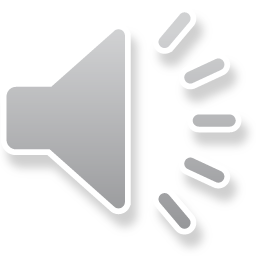 8
The Gauss-Seidel method
Summary
Following this topic, you now
Have an understanding of the Gauss-Seidel method
Understand that we can use more recent vector entries when calculating subsequent vector entries
Understand that this allows for must faster convergence
Are aware this works for a greater range of matrices at no additional cost
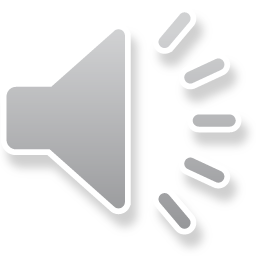 9
The Gauss-Seidel method
References
[1]     https://en.wikipedia.org/wiki/Gauss-Seidel_method
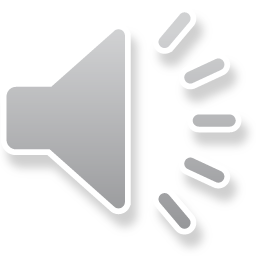 10
The Gauss-Seidel method
Acknowledgments
None so far.
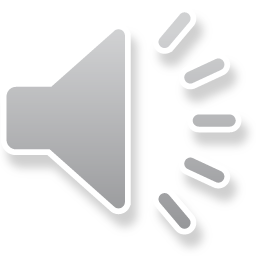 11
The Gauss-Seidel method
Colophon
These slides were prepared using the Cambria typeface. Mathematical equations use Times New Roman, and source code is presented using Consolas.  Mathematical equations are prepared in MathType by Design Science, Inc.
Examples may be formulated and checked using Maple by Maplesoft, Inc.

The photographs of flowers and a monarch butter appearing on the title slide and accenting the top of each other slide were taken at the Royal Botanical Gardens in October of 2017 by Douglas Wilhelm Harder. Please see
https://www.rbg.ca/
for more information.
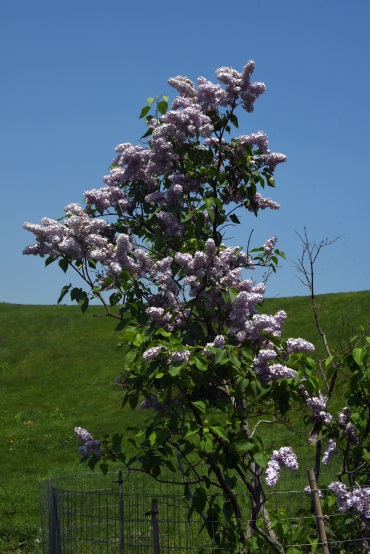 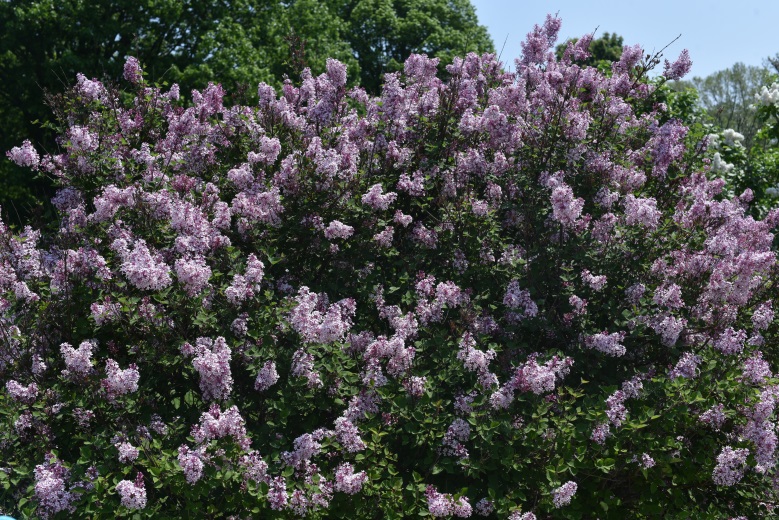 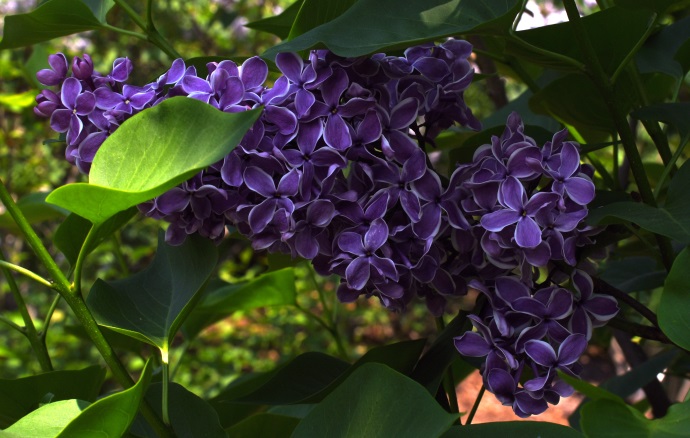 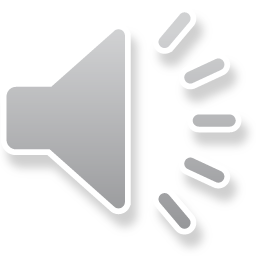 12
The Gauss-Seidel method
Disclaimer
These slides are provided for the ece 204 Numerical methods course taught at the University of Waterloo. The material in it reflects the author’s best judgment in light of the information available to them at the time of preparation. Any reliance on these course slides by any party for any other purpose are the responsibility of such parties. The authors accept no responsibility for damages, if any, suffered by any party as a result of decisions made or actions based on these course slides for any other purpose than that for which it was intended.
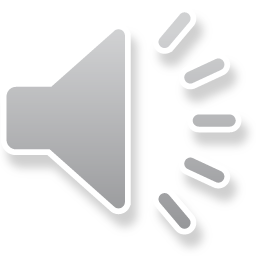 13